슬램덩크 의 줄거리
중학교 3년 동안 50명의 여자에게 차인 강백호. 고등학생이 된 그는 문득 말을 걸어 온 여자, 채소연에게 첫눈에 반한다.

"농구 좋아하세요?"

라는 물음과 함께 꽃길이 펼쳐진다...!?

그후 강백호가 농구부에 들어가며 펼쳐지는
청춘 스포츠 만화
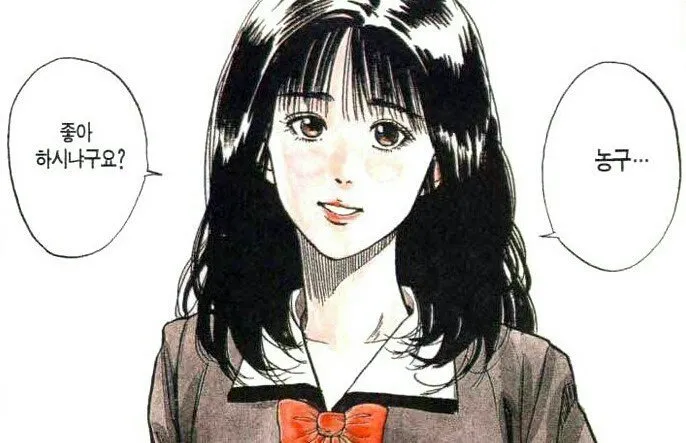 주요 등장인물
강백호 PF              서태웅 SF                 송태섭PG                  정대만SG                 채치수C
     189cm                   188cm                      168cm                        178cm                     198cm
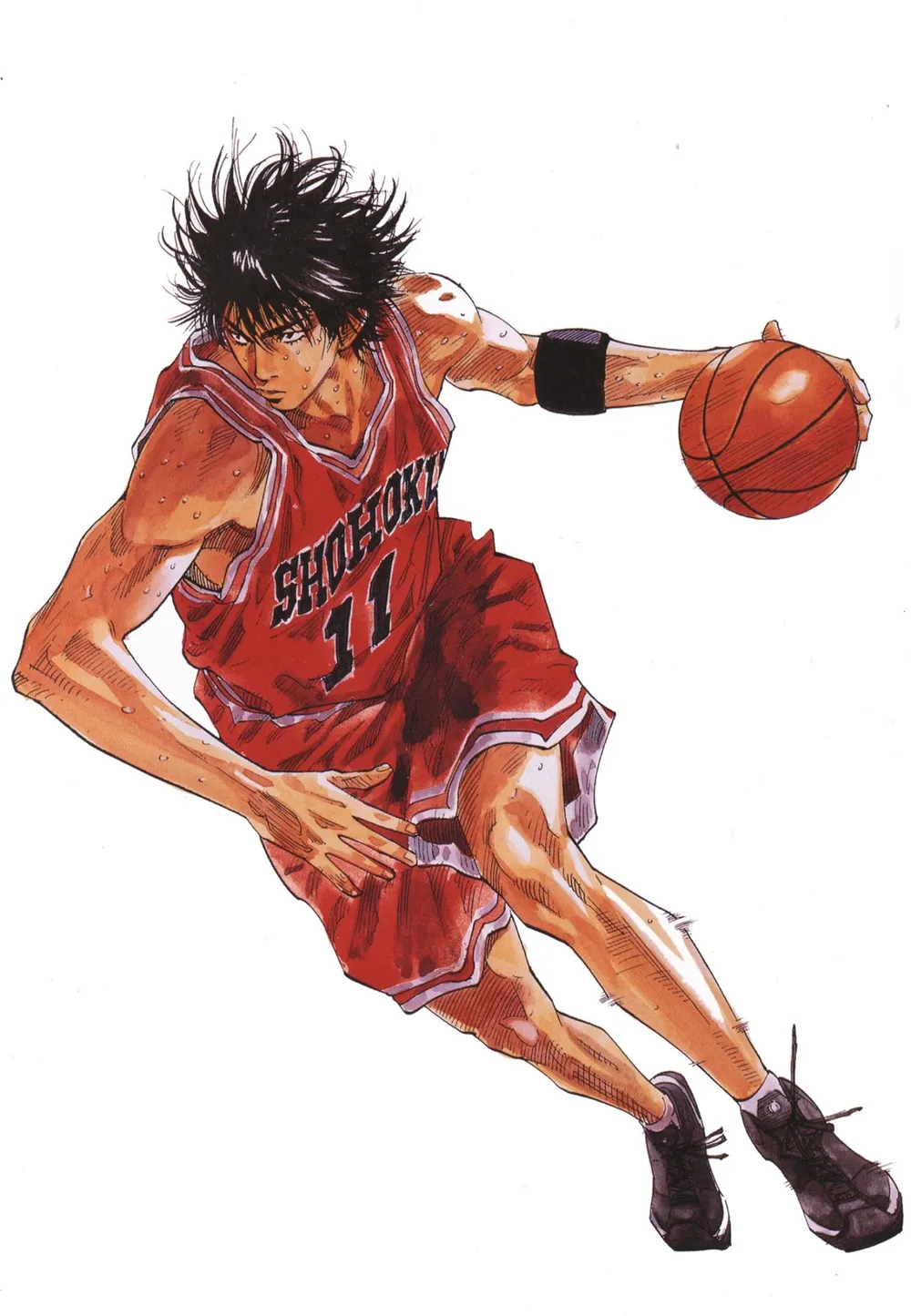 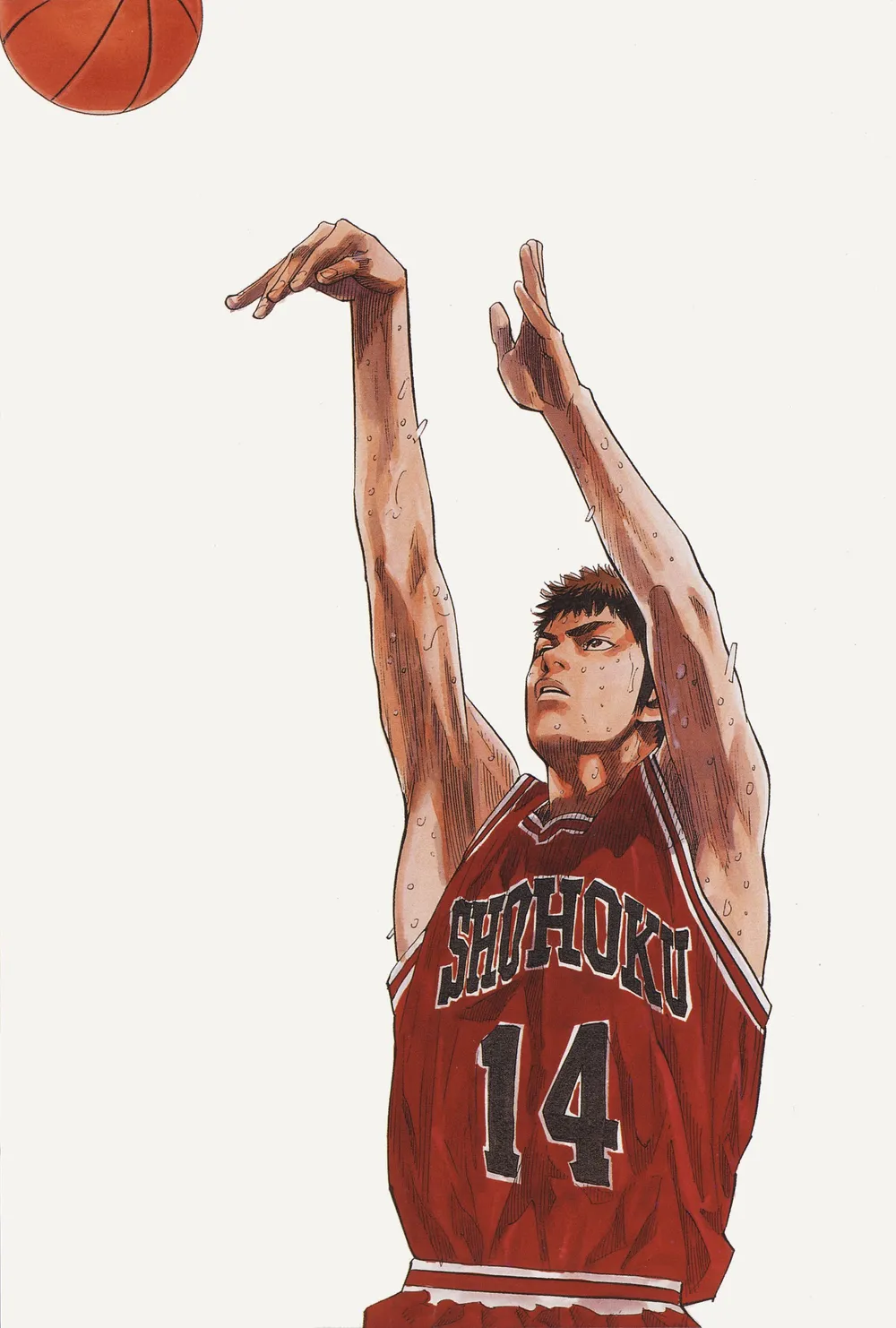 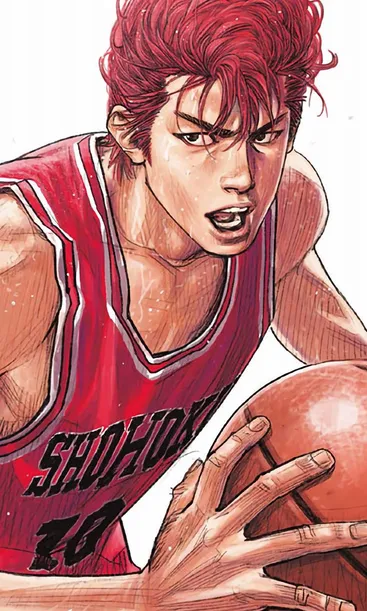 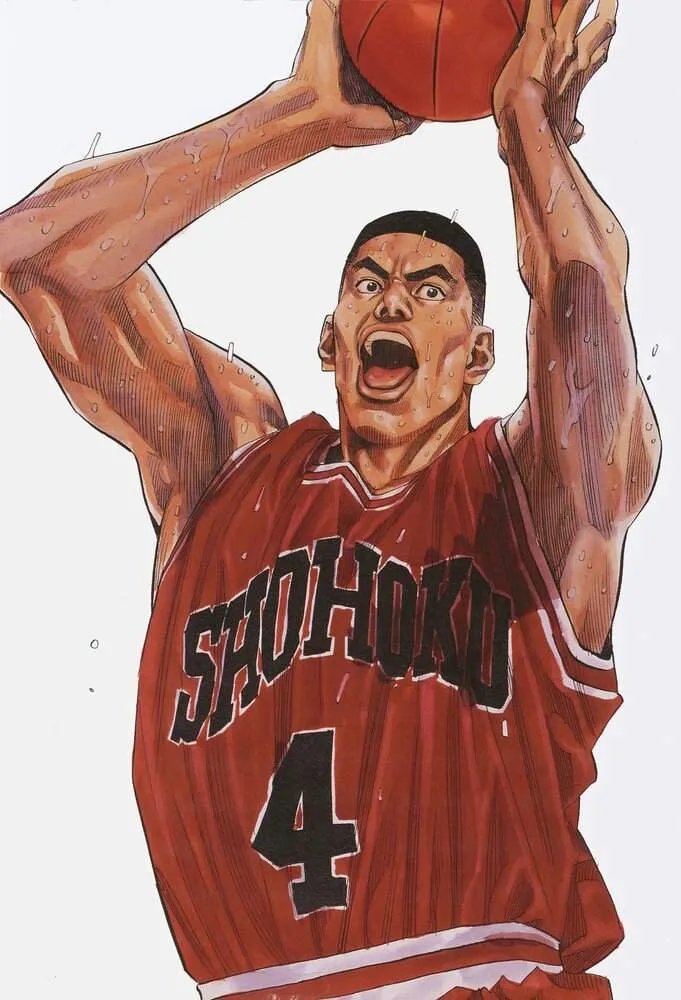 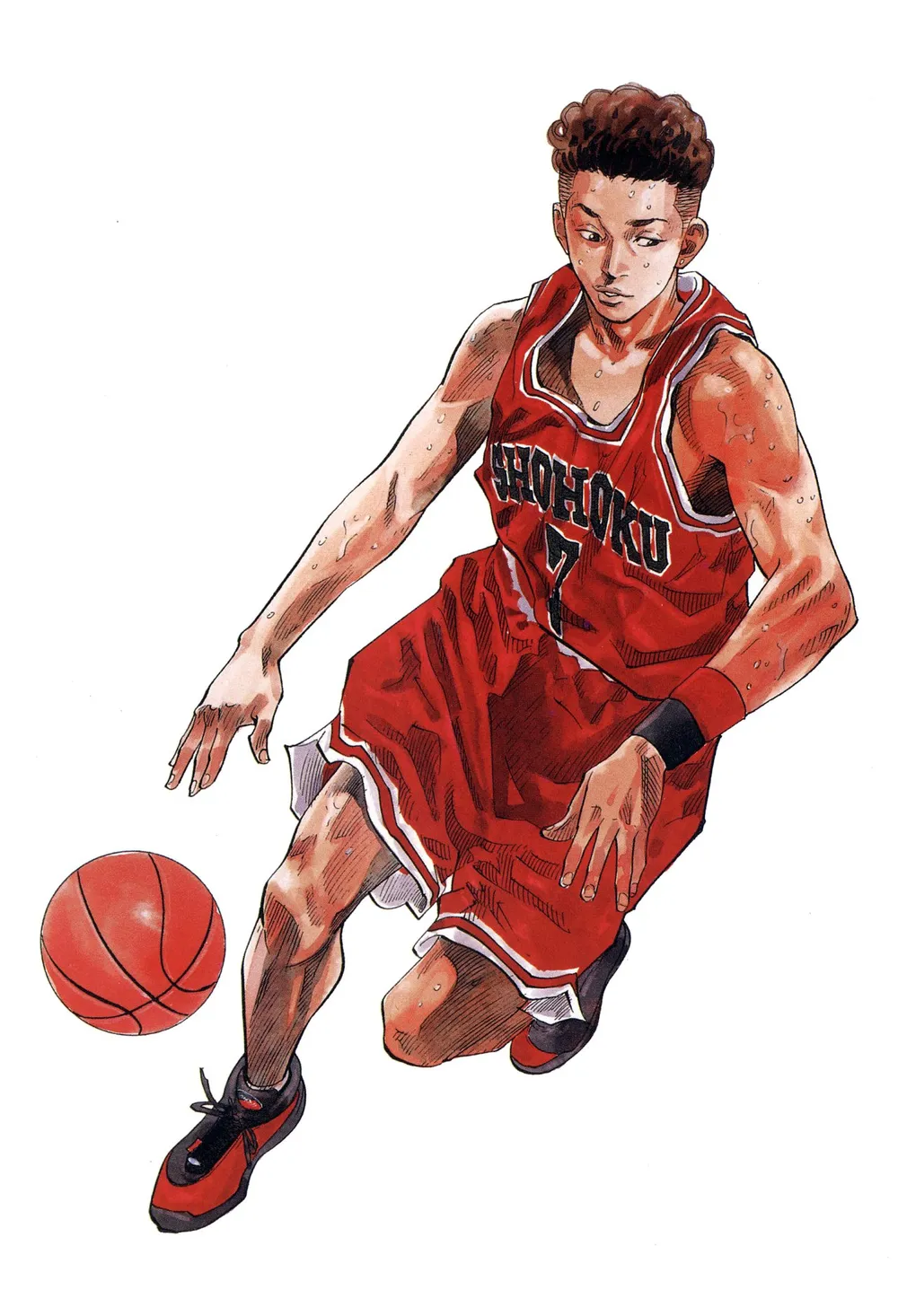 슬램덩크의 작가
이노우에 다케히코
井上 雄彦いのうえ たけひこ
Takehiko Inoue
	
1967년 1월 12일 (57세)
슬램덩크 - 31권 완결. 누계 1억 7천만부 발행.
리얼- 15권, 연재 중. 누계 약 1400만부 발행.
배가본드 - 37권, 연재 중. 일본 내 누계 6천만부,
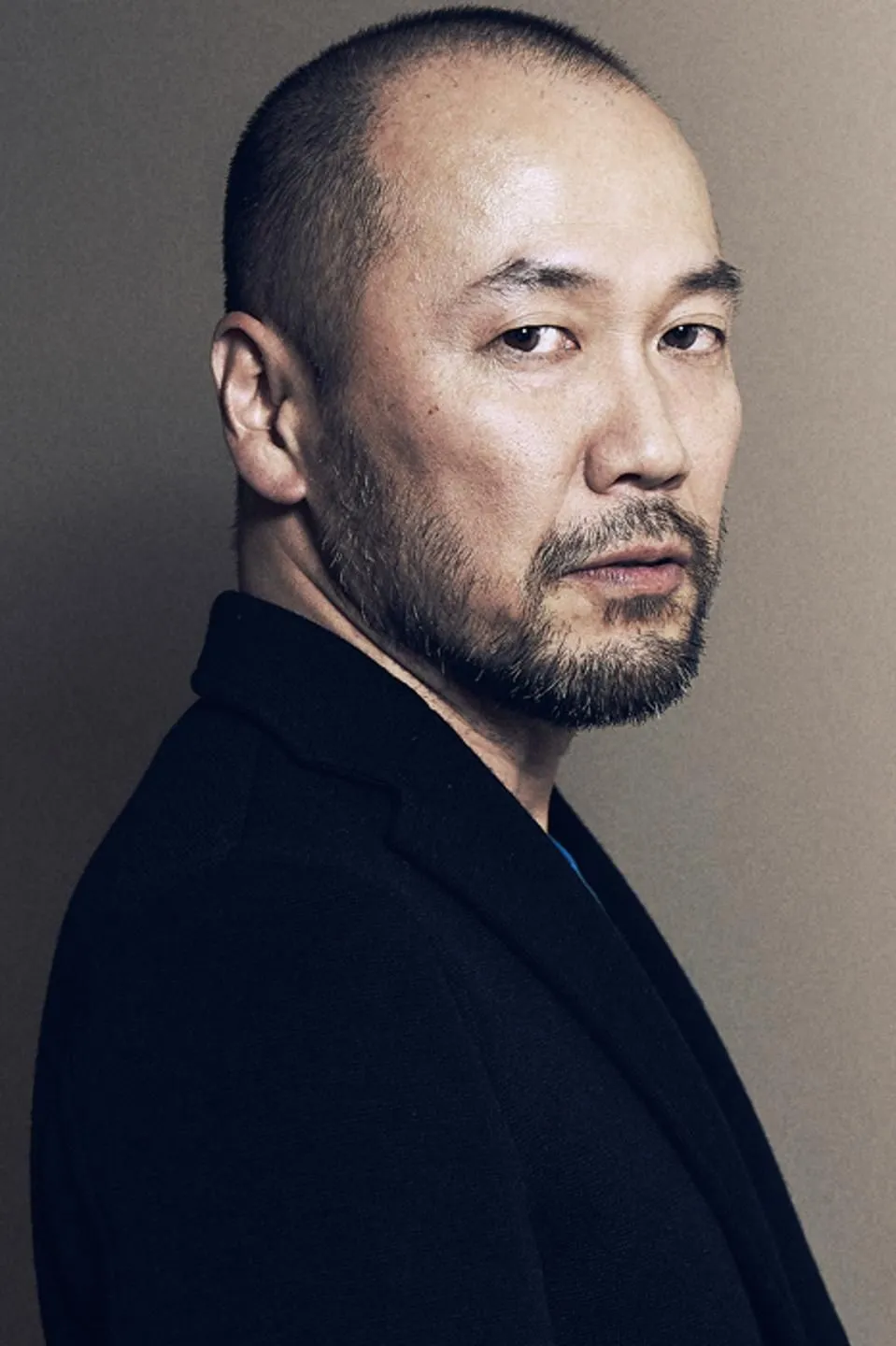 충실한 청춘만화
어느 캐릭터에서나 굴곡이 느껴지고 인간미가 풍겨오는 것은 이 만화가 '노력'의 가치를 결코 폄하하지 않기 때문
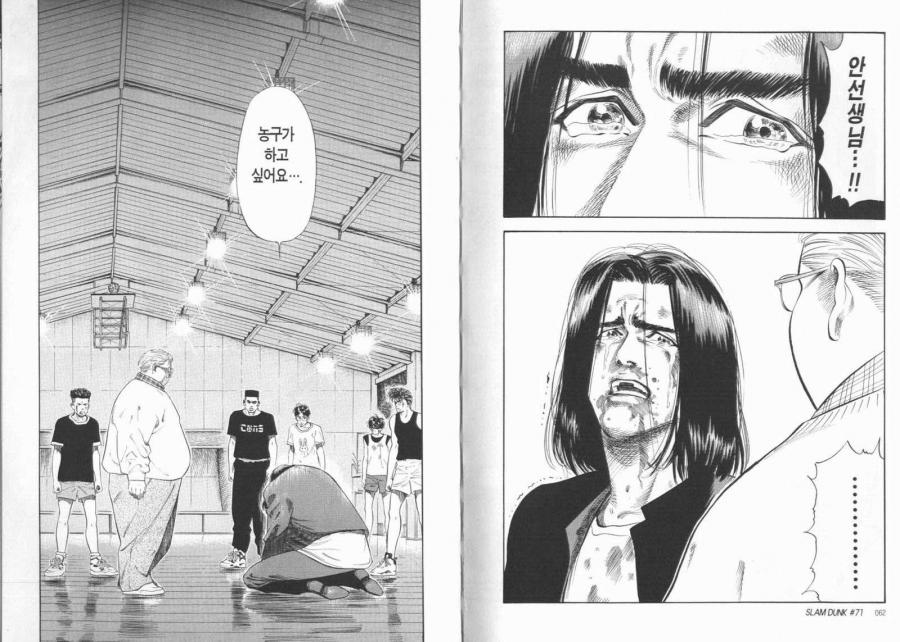 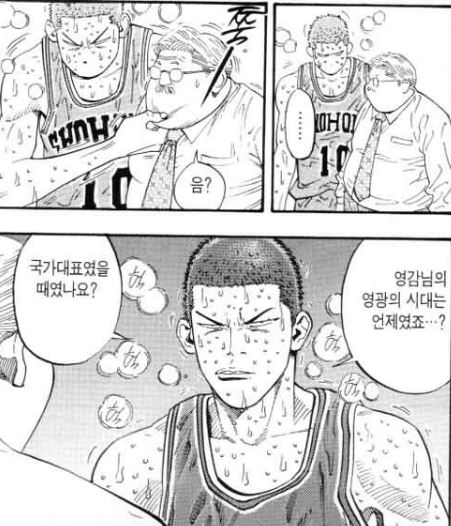 수준 높은 작화와 분위기
이노우에가 보여준 당대 최고 수준
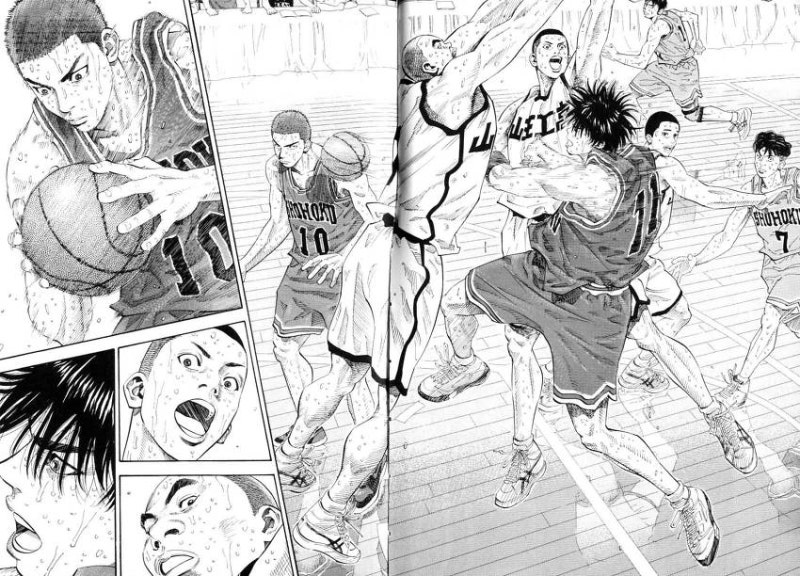 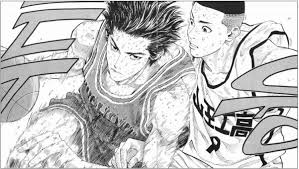